Hospitalisasi Pada Anak
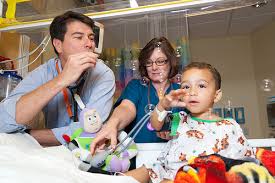 Case Study
Anak B 7 tahun yang dilakukan perawatan karena penyakit variselanya, saat ini dirawat pada Hari ke 6. Kondisinya sudah mulai membaik N : 85 x permenit, S:36,5 C, TD : 110/70mm Hg.  Terdapat lesi, bulla hampir diseluruh kulit tubuhnya. Ibu mengatakan bahwa selama di RS anak B susah tidur karena mendengar suara-suara kurang nyaman selama di RS, bau RS tidak sedap dan Anak B berdampingan dirawat dengan anak lain yang mengalami penyakit infeksius.  Ns Ani sedang melakukan analisa terhadap dampak hospitalisai yang dapat terjadi pada Anak B.  Hal ini ia lakukan guna meminimalisir stress yang mungkin terjadi pada Anak B.
Bagaimanakah Konsep Hospitalisasi?
Apa itu  hospitalisasi ?
Stressor umum pada hospitalisasi?
Faktor-faktor yang mempengaruhi hospitalisasi pada anak?
Reaksi orang tua terhadap hospitalisasi anak
Pendekatan yang digunakan dalam hospitalisasi
Stressor dan reaksi anak terhadap hospitalisasi
Gangguan peran orang tua dan keluarga
Askep anak dengan hospitalisasi
Children’s Understanding of Health and Illness
Developmental Considerations
Infant 
-separation (highest age risk)
Stranger anxiety (6-18 mo)

Toddler
-separation anxiety
Loss of self control
Children’s Understanding of Health and Illness
Developmental Considerations
Preschooler
-regression (highest age risk)
Separation anxiety and fear of abandonment
Inability to distinguish fact/ fiction
- Unable to understand reason for hospitalization
Children’s Understanding of Health and Illness
B. Developmental Aspects
School Age : Loss of control/ privacy
Adolescent : aware of the physiologic and behavioral causes of illness, concerned with appearance, separation from peer group
Stressors of Hospitalization for Children at Various Developmental Stage
The Effect of Hospitalization on the Child and Family
children’s understanding of health and illness is primarily based on their cognitive ability at their developmental level
Previos experiences with healthcare professional
The effect of Hospitalization on the Child and the Family
Adaptation to Hospitalization
Parents
Tailor nursing care to family’s needs and preferences
Maintain positive comunication with family
Ask for parents participation in care 
Explain all aspects of treatment , keep family “in the loop”
Provide information to family (teaching materials etc)
Adaptation to Hospitalization
Siblings
Inform siblings about their brother/ sister’s condition (using age –appropriate language and concepts at their developmental level)
Encourage siblings to visit (as appropriate)
Discuss what to expert before the visit w/ child, then how they are feeling after
Adaptation to Hospitalization
Schedule Admission
-Child/Parent
Prepration 
Tour
Play
written visula material
talking with peers with similiar experience.
Adaptation to Hospitalization
Nurse can assist the parents in preaparing the child for hospitalization by : 
-Read stories about the experience
Talk about going to the hospital
Encourage child to ask question/draw picture
Visit hospital beforehand
Plan hospital stay/routine as much as posible
Be honest
Adaptation to Hospitalization
Unanticipated Admission :
Orientation to unit/enviroment : explain all of the procedure, opportunities for parents/child to express fears, stress-reduction methods
Special Unit and type of Care:
NICU/PICU, emergency department, acute/long term rehabilitative unit
Adaptation to Hospitalization
Nursing care focuses on providing family center care 
Promoting the child’s and family’s coping strategies to deal w/ hospitalitation
Promoting optimal development and safety
Minimizing disruption of the child’s usual routine
Strategies to Reduce Fear of Common Hospitalization
Strategies to Reduce Fear of Common Hospitalization
Nursing Strategies to Improve the Illness/Hospitalization Experience of Parents/Children
Strategies to Promote Coping and Normal Development of the Hospitalized Care
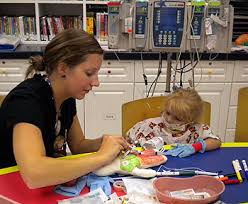 Rooming In
Child Life Programm 
Therapeutic Play
Nursing Diagnosis
Domain 9 (Koping/Toleransi Stress )

Kelas 2 Respons Koping 
Ansietas
Ketidakefektifan Koping
Hambatan penyesuaian individu
Resiko hambatan penyesuaian individu
Kesiapan meningkatlan penyesuaian individu
Profesional Practice Standards for Pediatric Nursing Practice
Collecting Data  (assessing the child and family)
Analyzig the assessment data in determining diagnoses
Identifying expected outcomes individualized to the child and family 
Developing a plan of care that prescribes interventions to attain expected outcomes
Implementing the intervention
Evidence Based Nursing
Spiritualitas merupakan bagian integral dalam proses penyembuhan anak sakit. 

Spiritualitas pada anak dapat dilakukan dengan adanya peran dan dukungan dari orang tua, keluarga , maupun perawat gar anak dapat semakin siap dalam menjalani proses pengobatan dirumah sakit .
Hasil Pengkategorian spiritualitas dan kualitas hidup pada Penyandang Kanker Anak di RSUP Dr. Sardjito Agustus-September 2014
Hasil pengkategorian dari analisa wawancara mendalam terhadap penyandang kanker anak
[Speaker Notes: Hasil dari analisa kualitatif  setelah dilakukan pengkodingan kemudian data dikelompokkan menjadi 6 kategori besar yang terdiri dari : kegembiraan dan syukur, doa sebagai penyembuh sakit, mencari bantuan dalam mengatasi kesulitasn, bersosialisasi dengan lingkungan sekitar, interaksi sebagai sumber kebahagiaan, kesepian sebagai sumber kesedihan.]
Pembahasan
Responden memiliki keyakinan bahwa sakit dapat disembuhkan dan percaya akan kekuatan doa. 
	
	Doa mampu memberikan sugesti terhadap kondisi fisik sehingga dapat menjadikan lebih baik
[Speaker Notes: Hasil dalam penelitian ini didukung dari hasil wawancara mendalam]
Pembahasan
Adegbola (2006) : 
	Spiritualitas secara signifikan mampu membantu klien beradaptasi terhadap perubahan yang disebabkan oleh penyakit kronis, sehingga dapat membantu peningkatan kualitas hidupnya. 
	Gamayanti (2006); Smeltzer and Bare (2000):  Spiritualitas memberikan pengaruh positif terhadap koping dan pencapaian adaptasi
Pembahasan
Spiritualitas berhubungan dengan kualitas hidup khususnya domain sekolah dan emosi 
Prestasi sekolah anak sebelum sakit baik dan anak tidak pernah tinggal kelas 
Namun terjadi penurunan prestasi saat didiagnosa kanker dan harus menjalani kemoterapi. 
Dale et al (2011) Skor Kualitas hidup anak SCD domain sekolah lebih rendah dibandingkan anak sehat.
[Speaker Notes: Spiritualitas berhubungan dengan kualitas hidup khususnya domain sekolah dan emosi, hasil wawancara dengan orang tua menunjukkan bahwa rata-rata prestasi anak sebelum sakit baik dan anak tidak pernah tinggal kelas, namun terjadi penurunan prestasi saat didiagnosa kanke dan harus menjalani kemoterapi. Bagi sebagian anak tetap menjalani proses belajar yang difasilitasi oleh Rumah Kita sebuah Yayasan Kanker yang memberikan fasilitas bagi anak kanker. Menurut Dale et al tahun 2011 yang melakukan penelitian terhadap anak yang mengalami Sickle Cell Disease menunjukkan bahwa KH anak dengan SCD lebih rendah dari anak sehat, perawatan komprehensive yang termasuk didalamnya perawatan psikososial yang dilakukan secara periodik dapat membantu adaptasi anak terhadap penyakitnya dan keyakinan personal berpengaruh pada koping anak dan ortu.]
Kesimpulan dan Saran
Kesimpulan 
	Terdapat hubungan antara spiritualitas anak religius dengan kualitas hidup anak yang tinggi  pada penyandang kanker anak . 
B. Saran 
Sosialisasi anak
Peningkatan pelayanan paliatif  di RS 
Peningkatan sosialisasi pendidikan bagi anak kanker 
Bagi penelitian selanjutnya
[Speaker Notes: Sosialisasi anak merupakan aspek penting dalam proses tumbang, orang tua hendaknya bersikap bijak dengan tetap memberikan kesempatan kepada anak untuk bersosialisasi meskipun dalam keadaan sakit . Bagi penelitian selanjutnya perlu dilakukan penilaian kualitas hidup baik baik dari laporan anak maupun dari laporan orang tua . Penelitian kualitatif mengenai spiritualitas anak perlu dilakukan guna mengeksplorasi perasaan anak yang lebih baik dan dilaksanaan saat anak tidak dalam kondisi perawatan di rumah sakit.]
Reference
1. Burns, C., Brady, M., Dunn, A. B. 2004. Pediatric Primary Care A Handbook for Nurse Practitioners :Value and Belief. United State America Elsevier.pp481-487 
2. Adegbolaa,  M. 2006. Spirituality and Quality of Life in chronic Illness. J Theory Constr Test. 10, 42. Accessed at 18 February 2014


https://www.youtube.com/watch?v=I5QLNsb9K-Y